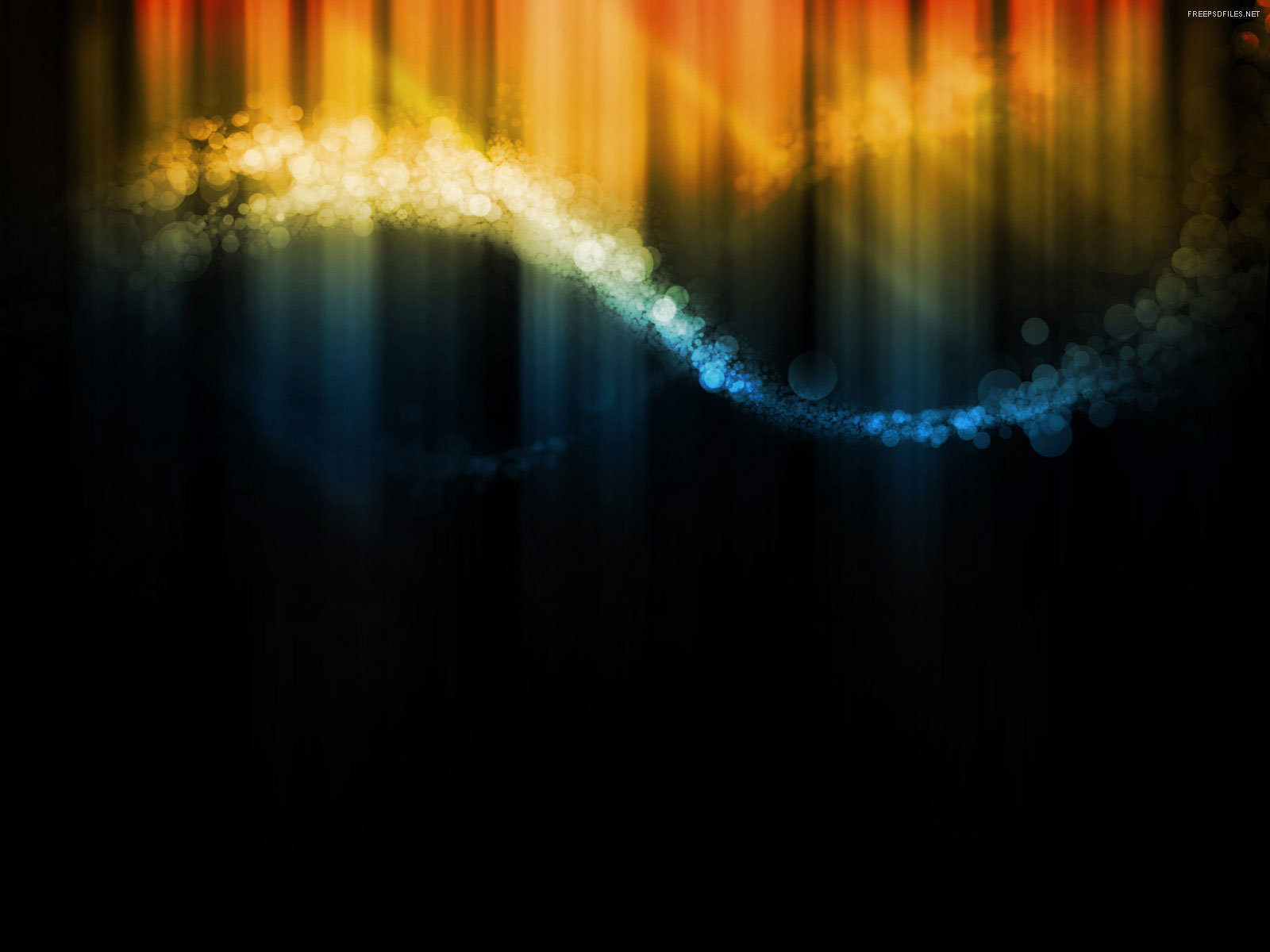 Территориальные социально-экономические системы (ТСЭС)
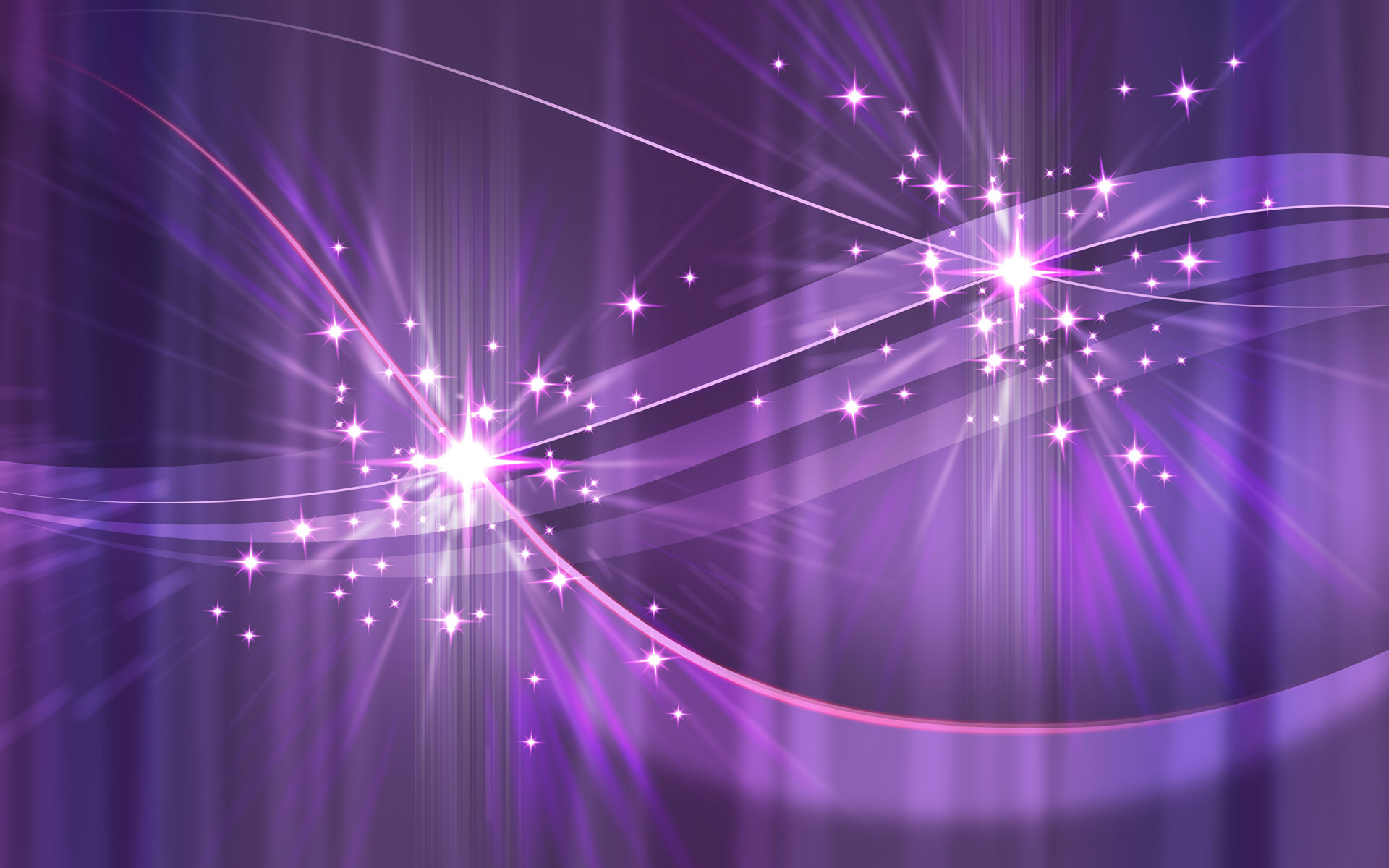 Системы могут быть классифицированы по различным признакам. Особую группу систем, не поддающихся точному и подробному описанию, составляют большие системы - ТСЭС. Их характерными признаками являются наличие структуры, наличие единой цели функционирования, устойчивость к внешним и внутренним возмущениям, комплексный состав, способность к развитию. 

Классификация систем
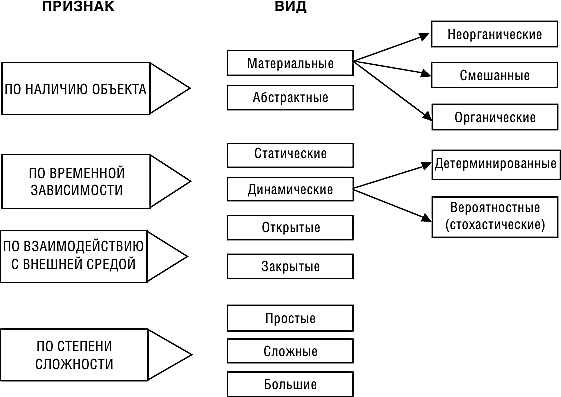 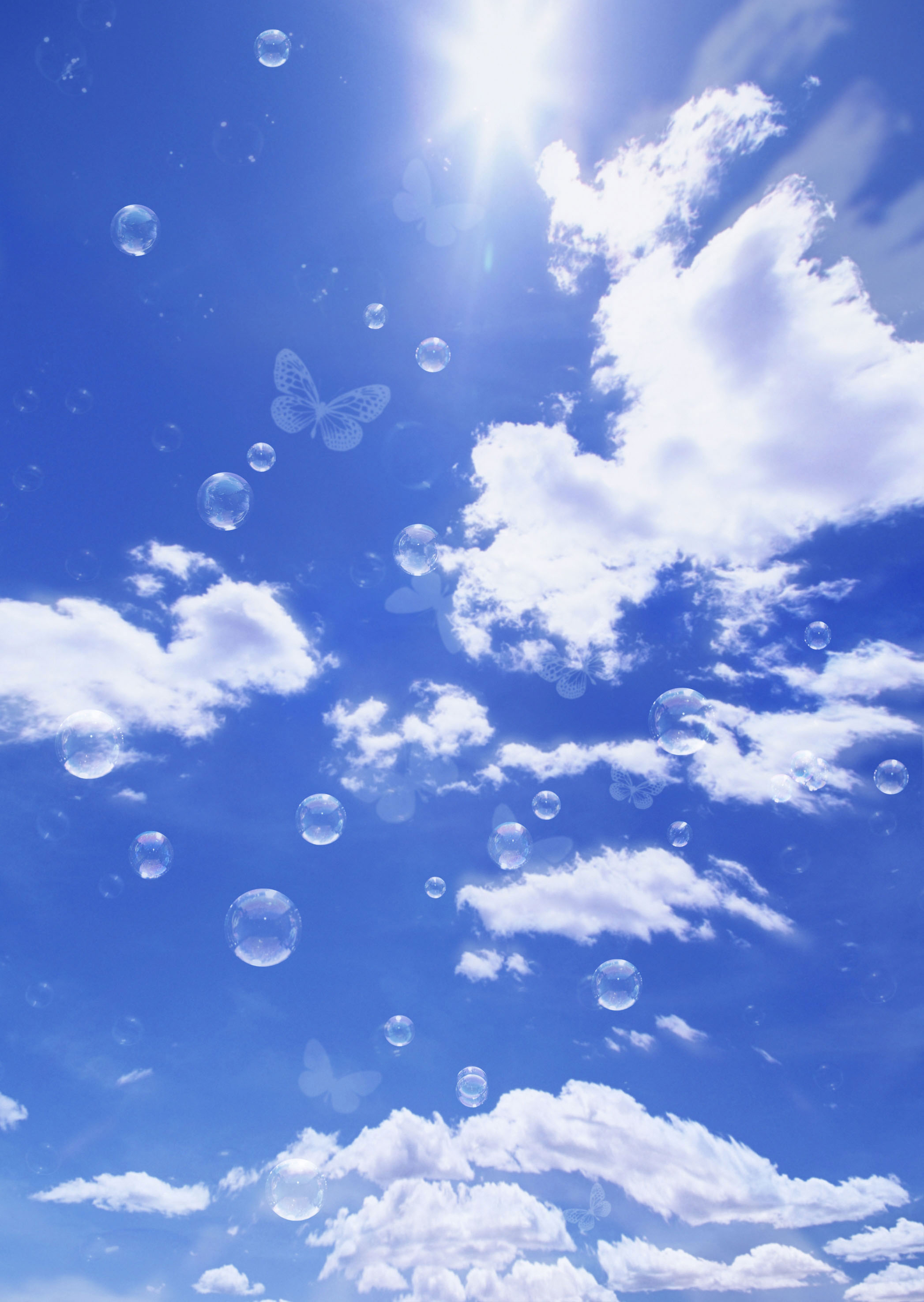 Структура территориальной 
социально-экономической системы
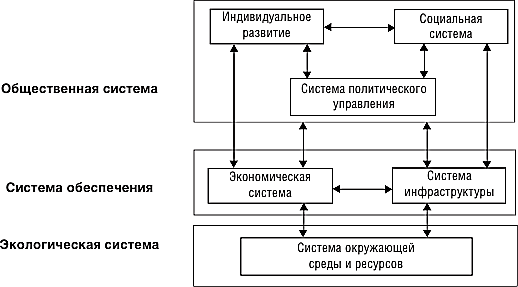 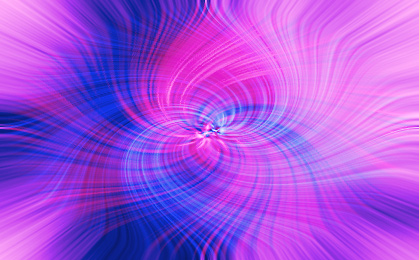 Территориальная социально-экономическая система (ТСЭС) - совокупность всех экономико- и социально-географических объектов определенной территории с установившимися между ними связями. 










Это сложившееся и функционирующее на определенной территории сочетание всех элементов народного хозяйства (не только производственных), будь то поселения промышленные или сельскохозяйственные предприятия, звенья производственной и социальной структуры и др.
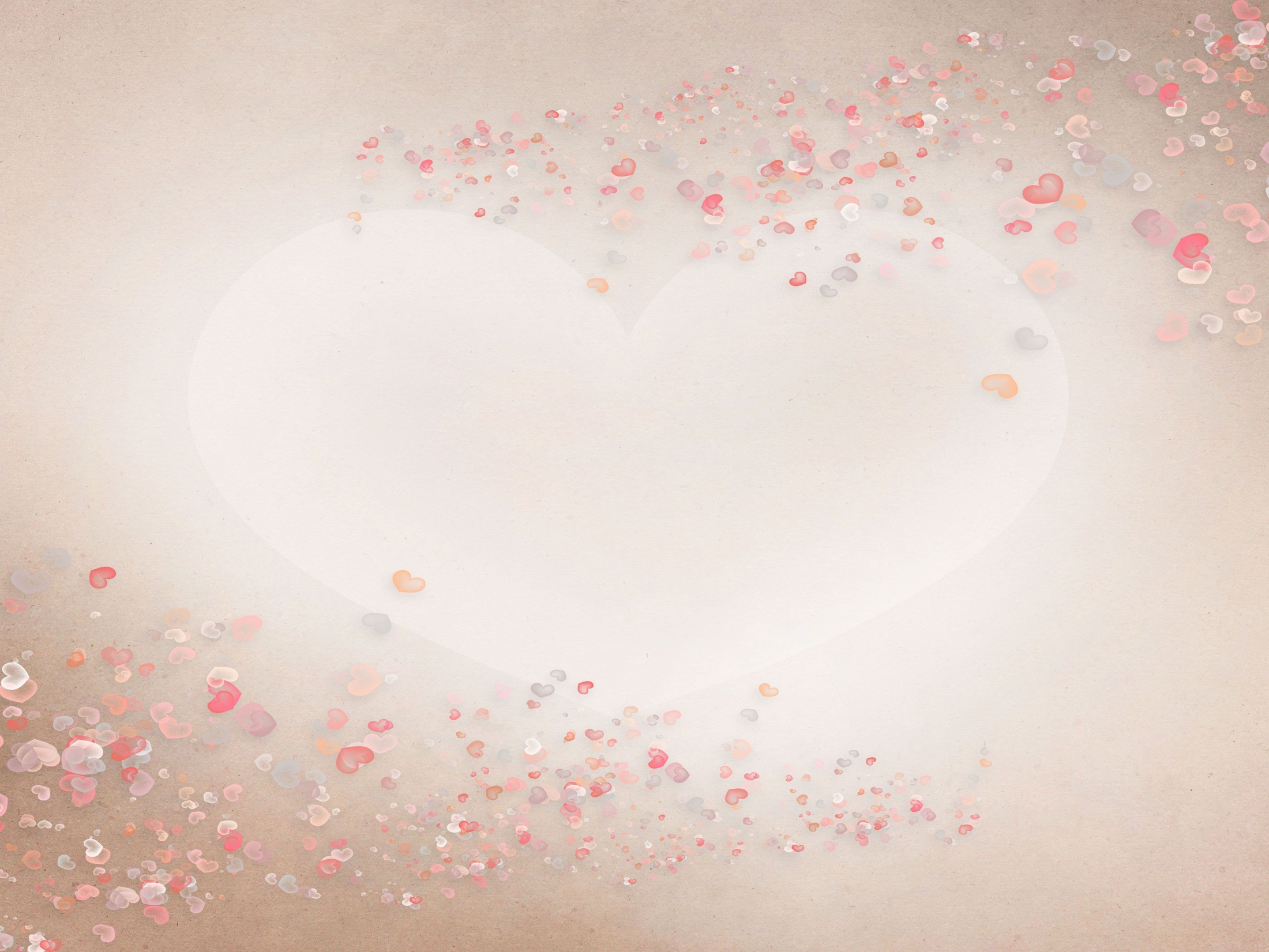 Каждая ТСЭС — очень сложное образование, структура которого формировалась под воздействием как природных, так и общественных факторов. ТСЭС различаются не только функциональной структурой, но и размерами территории. ТСЭС по отношению к территориально-производственному комплексу являлись новой категорией с более высоким уровнем обобщения.


Категории ТСЭС


ТС – совокупность районов, центров, пунктов, объединенных между собой общностью функционирования и поведения.
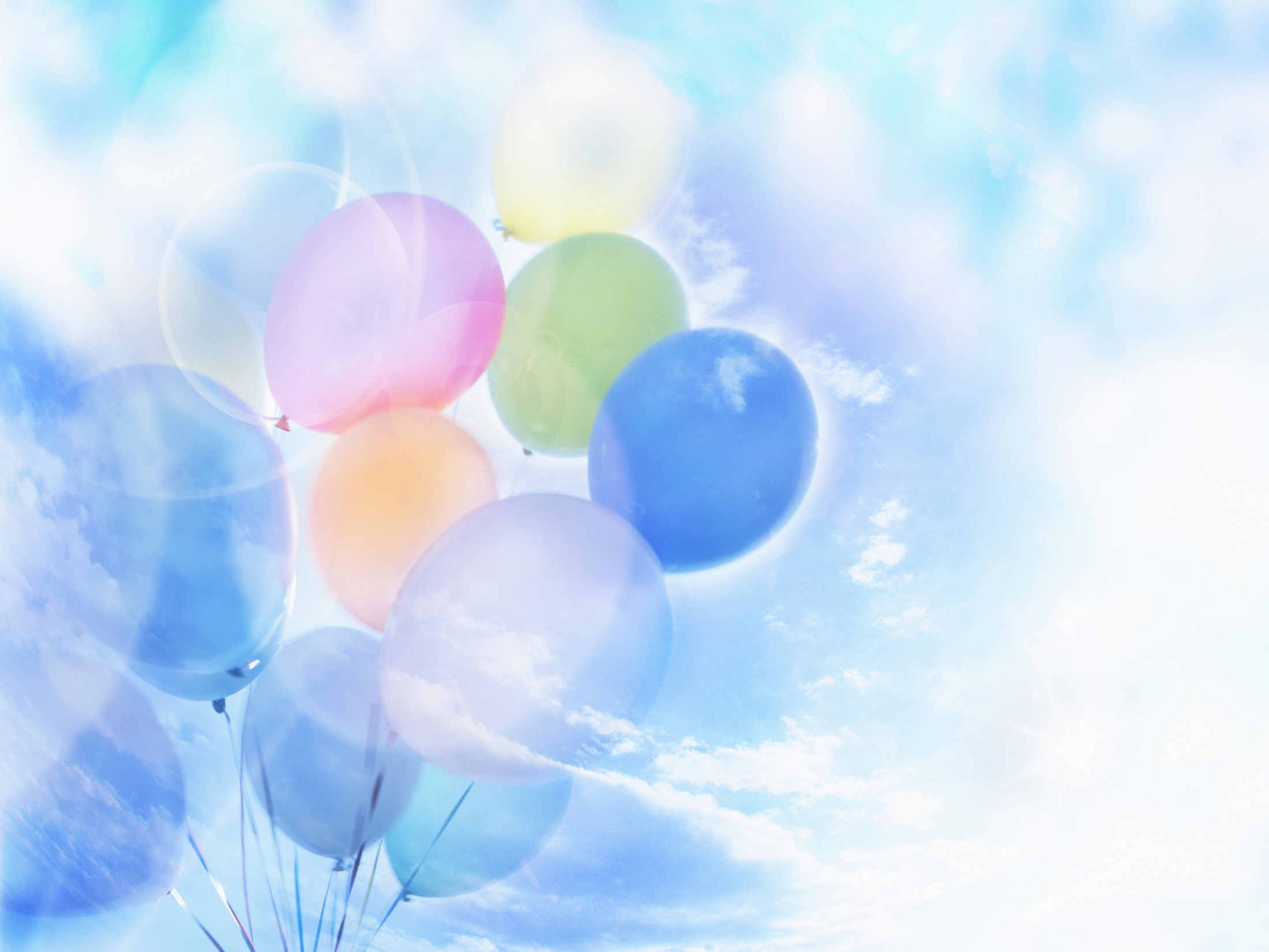 ТПК – взаимообусловленное экономическое сочетание предприятий в одной промышленной точке или целом районе, при котором достигается определенный экономический эффект.
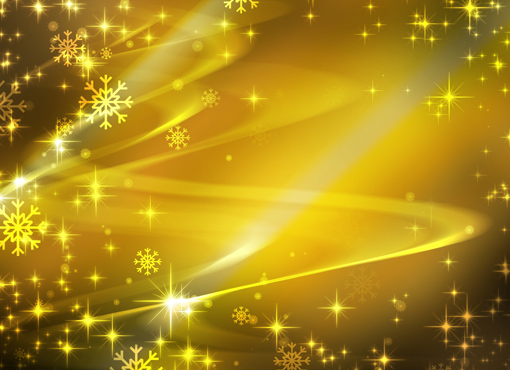 ТОС – ведущая форма пространственной организации общества.

ГРТ – объективный процесс специализации районов и обмена услугами и товарами.

ТРТ – пространственная дифференциация трудовой деятельности которая выражается в закреплении определенных отраслей, за определенными районами н/х.

Виды ТРТ:

· всемирное,

· международное,

· внутрирайонное,

· внутриобластное
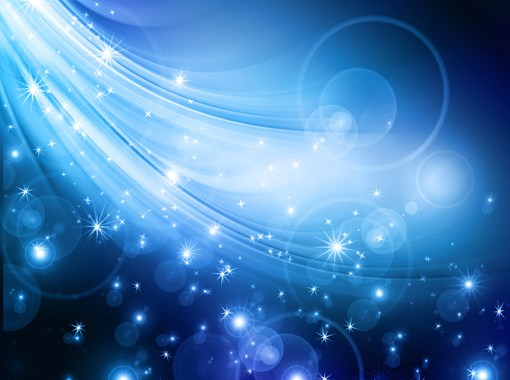 Экономический узел – экономическое, экологическое и социально эффективное сочетание предприятий расположенных в одном или нескольких населенных пунктах с ярко выраженными специализированными, тесными экономическими, социальными и производственно-технологическими связями, при радиально используемых условиях и ресурсах.

Экономический центр – группа предприятий в одном населенном пункте объединенных общими условиями и ресурсами в географическом положении инфраструктурой.

Экономический пункт – поселения с одним хозяйственным объектом расположенным как правило в сельской местности.
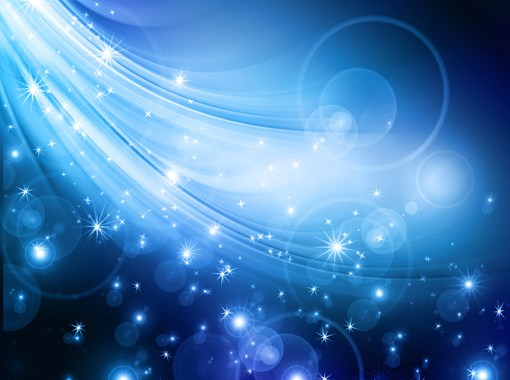 Функциональная классификация экономических пунктов:
· промышленные узлы
· агропромышленные
· транспортные
· индустриально-строительные
· рекреационные

Классификация по мощности
· Малые, средние, большие (города)
· Большие, средние, малые (ВВП)

Классификация по территориальным размерам:
· Малые(зона часовой доступности
· Средние (2 часа))
· Большие

Классификация по степени зрелости
· Зарождающиеся
· Развития
· Зрелости
· Трансформации
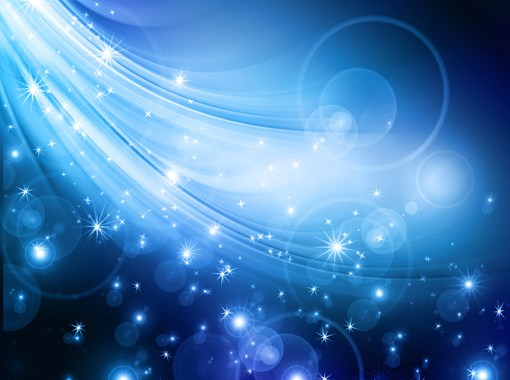 Отрасль – совокупность предприятий сходных по назначению выпускаемой продукции, используемому сырью.

ЭПЦ – вся совокупность производственных процессов развертывающихся в территориальном комплексе, на основе сочетания данного вида энергии и сырья от первичных до получения всех видов готовой продукции.

Экономическая эффективность – воздействие производственной специализации на сбалансированность хозяйства ТСЭС

Социальная эффективность – воздействие благосостояния населения отражающего степень удовлетворения материальными и духовными потребностями на сбалансированность ТСЭС
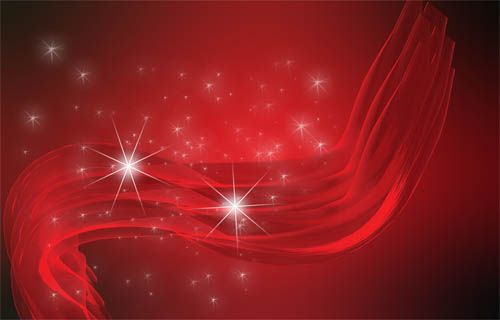 Инфраструктура – это сочетание обслуживающих производств учреждений и устройств, обеспечивающих рациональное развитие и территориальную организацию производственных сил, 
высокий уровень жизни населения и сохранение окружающей среды.